Муниципальное бюджетное дошкольное образовательное учреждение центр развития ребенка д/с «Родничок»
«Гендерный подход в образовании детей дошкольного возраста»  







Подготовили: Косарина Ю.А.
Федеральные государственные требования впервые за всю историю дошкольного образования в нашей стране предусматривают решение проблем развития, воспитания и обучения детей дошкольного возраста с учётом гендерного подхода…
Гендерное воспитание - это организация педагогического процесса с учётом половой идентичности, особенностей развития детей в ходе полоролевой социализации.
Цель:Способствовать благоприятному протеканию процесса полоролевой социализации мальчиков и девочек, формированию начал мужественности и женственности у дошкольников
Задачи:  Изучить и обобщить психологическую и педагогическую литературу по проблеме гендерного воспитания.Обогатить педагогический опыт методами и приёмами дифференцированного подхода к полоролевому воспитанию.Содержательно описать систему работы по педагогическому содействию полоролевой социализации детей.Выявить основные критерии оценки результативности предлагаемой системы.Внедрить гендерный подход детей в систему дошкольного воспитания района, распространение положительного опыта
НАПРАВЛЕНИЯ:теоретическая подготовка воспитателей;вовлечение в воспитательный процесс родителей;создание полоразвивающей предметной среды;конструирование модели педагогического процесса.
Условия гендерного развития
Формирование гендерной идентичности
Родители
Воспитатели
Ребёнок
Предметно развивающая среда
Реализация  направления: взаимодействие с родителями в ДОУ Привлечение семей к участию в педпроцессе.Формы работы с родителями: конференции, консультации, беседы, наглядная информация, детско-родительский клуб, конкурсы, совместные культурно - досуговые мероприятия. Родители  активные участники мероприятий  детского сада.
Реализация  направления: построение модели педпроцесса
Педагоги используют дифференцированный подход, учитывают  психологические особенности мальчиков и девочек.
 Взаимодействие воспитателя, педагога-психолога, инструктора по физической культуре, учителя-логопеда, музыкального руководителя, педагога по художественному творчеству.
Специалисты координируют, интегрируют свою деятельность для социального развития личности ребенка.
Привлечение семей к участию в педпроцессе.Формы работы с родителями: конференции, консультации, беседы, наглядная информация, детско-родительский клуб, конкурсы, совместные культурно - досуговые мероприятия. Родители  активные участники мероприятий  детского сада.
Результаты гендерного воспитания
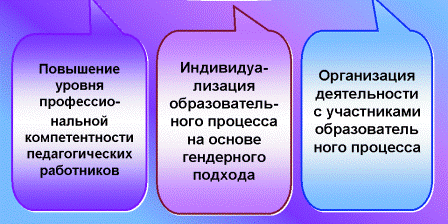 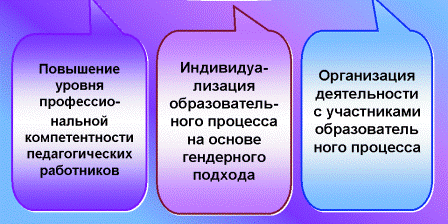